[IEEE P3079 Session #19 WG Closing Plenary]
[Sangkwon Peter Jeong / JoyFun]
Compliance with IEEE Standards Policies and Procedures
Subclause 5.2.1 of the IEEE-SA Standards Board Bylaws states, "While participating in IEEE standards development activities, all participants...shall act in accordance with all applicable laws (nation-based and international), the IEEE Code of Ethics, and with IEEE Standards policies and procedures."

The contributor acknowledges and accepts that this contribution is subject to 
The IEEE Standards copyright policy as stated in the IEEE-SA Standards Board Bylaws, section 7, http://standards.ieee.org/develop/policies/bylaws/sect6-7.html#7, and the IEEE-SA Standards Board Operations Manual, section 6.1, http://standards.ieee.org/develop/policies/opman/sect6.html
The IEEE Standards patent policy as stated in the IEEE-SA Standards Board Bylaws, section 6, http://standards.ieee.org/guides/bylaws/sect6-7.html#6, and the IEEE-SA Standards Board Operations Manual, section 6.3, http://standards.ieee.org/develop/policies/opman/sect6.html
3079-21-0036-01-0000-Session-18-WG-Closing-Plenary
1
IEEE 3079Human Factor for Immersive Content Working GroupBeom-Ryeol Lee, lbr@etri.re.kr
3079-21-0036-01-0000-Session-18-WG-Closing-Plenary
2
Session Time and Location
※ Location
CAPELLA Hall in LAHAN Select Hotel at Gyeongju, Korea
Contact to Video Conference: https://us02web.zoom.us/j/83808221695?pwd=eERXZDVCYkJMWXI3VHdQdFdvaWl5dz09
3079-21-0036-01-0000-Session-18-WG-Closing-Plenary
3
WG Motions
3079-21-0036-01-0000-Session-18-WG-Closing-Plenary
4
WG Motion #1
Move to approve the document ‘3079-21-0046-01-0000-Session #19 WG Agenda’

Move: Sangkwon Peter Jeong
Second: HyeonWoo Nam

For Agree:  07
Against: 00
Abstain: 00

Motion  Passes
3079-21-0036-01-0000-Session-18-WG-Closing-Plenary
5
WG Motion #2
Move to approve the document ‘3079-21-0045-00-0000-PAR Modification for the IEEE 3079.2’

Move: Sangkwon Peter Jeong
Second: HyeonWoo Nam

For Agree:  02
Against: 06
Abstain: 00

Motion  Fail
3079-21-0036-01-0000-Session-18-WG-Closing-Plenary
6
WG Motion #3
Move to approve the document ‘3079-21-0044-00-0000-Proposal of New PAR for 'Motion Recognition-based Unattended Motion Learning Standard Framework'’

Move: Sangkwon Peter Jeong
Second: HyeonWoo Nam

For Agree:  01
Against: 07
Abstain: 00

Motion  Fail
3079-21-0036-01-0000-Session-18-WG-Closing-Plenary
7
WG Motion #4
Move to approve the document ‘3079-21-0048-00-0000-Orientation of IEEE 3079 WG for New Comers’

Move: Sangkwon Peter Jeong
Second: HyeonWoo Nam

For Agree:  08
Against: 00
Abstain: 00

Motion  Passes
3079-21-0036-01-0000-Session-18-WG-Closing-Plenary
8
WG Motion #5
Move to approve the document ‘3079-21-0047-00-0000-Introduction of IEEE 3079’

Move: HyeonWoo Nam
Second: Sangcheol Yoon

For Agree:  08
Against: 00
Abstain: 00

Motion  Passes
3079-21-0036-01-0000-Session-18-WG-Closing-Plenary
9
WG Motion #6
Move to approve the document ‘3079-21-0050-00-0000-Introduction of Digital Human and its Evaluation’

Move: Sangcheol Yoon
Second: Hyun Kyoon Lim

For Agree:  08
Against: 00
Abstain: 00

Motion  Passes
3079-21-0036-01-0000-Session-18-WG-Closing-Plenary
10
WG Motion #7
Move to approve the document ‘3079-21-0052-01-0000-Proposal of New PAR for Framework for Evaluating the Quality of Digital Human’

Move: Sangcheol Yoon
Second: HyeonWoo Nam

For Agree:  08
Against: 00
Abstain: 00

Motion  Passes
3079-21-0036-01-0000-Session-18-WG-Closing-Plenary
11
WG Motion #8
Move to approve the document ‘3079-21-0054-00-0000-Adding-Definitions-acronyms-and-abbreviations’

Move: Sangkwon Peter Jeong
Second: Sangcheol Yoon

For Agree:  02
Against: 00
Abstain: 06

Motion  Fails
3079-21-0036-01-0000-Session-18-WG-Closing-Plenary
12
WG Motion #9
Move to approve the document ‘3079-21-0059-00-0000-AR Glasses for See-Direct Communication’

Move: Sangkwon Peter Jeong
Second: Sangcheol Yoon

For Agree:  08
Against: 00
Abstain: 00

Motion  Passes
3079-21-0036-01-0000-Session-18-WG-Closing-Plenary
13
WG Motion #10
Move to approve the document ‘3079-21-0042-00-0001-Introduction of IEEE 2888 WG’

Move: Seung Wook Lee
Second: Sangcheol Yoon

For Agree:  08
Against: 00
Abstain: 00

Motion  Passes
3079-21-0036-01-0000-Session-18-WG-Closing-Plenary
14
WG Motion #11
Move to approve the document ‘3079-21-0049-00-0001-Progress on Human Factor and Measurement System for MTP Latency’

Move: Sangcheol Yoon
Second: HyeonWoo Nam

For Agree:  08
Against: 00
Abstain: 00

Motion  Passes
3079-21-0036-01-0000-Session-18-WG-Closing-Plenary
15
WG Motion #12
Move to approve the document ‘3079-21-0058-00-0001-Proposal for Vestibular Parameters Under IEEE 3079’

Move: Peter Sangkwon Jeong
Second: Sangcheol Yoon

For Agree:  08
Against: 00
Abstain: 00

Motion  Passes
3079-21-0036-01-0000-Session-18-WG-Closing-Plenary
16
WG Motion #13
Move to approve the document ‘3079-21-0039-00-0002-RGB User Image-based User Motion Correction Instruction Providing System’

Move: HyeonWoo Nam
Second: Hyun Kyoon Lim

For Agree:  08
Against: 00
Abstain: 00

Motion  Passes
3079-21-0036-01-0000-Session-18-WG-Closing-Plenary
17
WG Motion #14
Move to approve the document ‘3079-21-0040-00-0002-WebRTC Connection through QR code and JWT’

Move: HyeonWoo Nam
Second: Hyun Kyoon Lim

For Agree:  08
Against: 00
Abstain: 00

Motion  Passes
3079-21-0036-01-0000-Session-18-WG-Closing-Plenary
18
WG Motion #15
Move to approve the document ‘3079-21-0043-00-0002-Real-time User Tracking System Using Depth Camera’

Move: HyeonWoo Nam
Second: Hyun Kyoon Lim

For Agree:  08
Against: 00
Abstain: 00

Motion  Passes
3079-21-0036-01-0000-Session-18-WG-Closing-Plenary
19
WG Motion #16
Move to approve the document ‘3079-21-0008-01-0002-Human body key point data format for Mixed Reality Motion Recognition’

Move: Peter Sangkwon Jeong
Second: Hyun Kyoon Lim

For Agree:  08
Against: 00
Abstain: 00

Motion  Passes
3079-21-0036-01-0000-Session-18-WG-Closing-Plenary
20
WG Motion #17
Move to approve the document ‘3079-21-0053-00-0002-Description Scheme of Facial image for personal recognition of Mixed Reality’

Move: Peter Sangkwon Jeong
Second: Hyun Kyoon Lim

For Agree:  08
Against: 00
Abstain: 00

Motion  Passes
3079-21-0036-01-0000-Session-18-WG-Closing-Plenary
21
WG Motion #18
Move to approve the document ‘3079-21-0055-00-0001-On MCTS Tile Merger for CDN-based Viewport-dependent 360 Video Tiled Streaming’

Move: Seung Wook Lee
Second: Sangkwon Peter Jeong

For Agree:  08
Against: 00
Abstain: 00

Motion  Passes
3079-21-0036-01-0000-Session-18-WG-Closing-Plenary
22
WG Motion #19
Move to approve the document ‘3079-21-0056-00-0001-MPEG-Immersive 6DoF Standard Work Related to MPEG Immersive Video’

Move: Seung Wook Lee
Second: Sangkwon Peter Jeong

For Agree:  08
Against: 00
Abstain: 00

Motion  Passes
3079-21-0036-01-0000-Session-18-WG-Closing-Plenary
23
WG Motion #20
Move to approve the document ‘3079-21-0057-00-0001-On OpenGL-based View Synthesizer Optimization for Real-time 6DoF Immersive Video Streaming’

Move: Seung Wook Lee
Second: Sangkwon Peter Jeong

For Agree:  08
Against: 00
Abstain: 00

Motion  Passes
3079-21-0036-01-0000-Session-18-WG-Closing-Plenary
24
WG Motion #21
Move to approve the document ‘3079-21-0060-03-0001-Human Factor related to cybersickness in HMD based VR’

Move: Seung Wook Lee
Second: Sangkwon Peter Jeong

For Agree:  08
Against: 00
Abstain: 00

Motion  Passes
3079-21-0036-01-0000-Session-18-WG-Closing-Plenary
25
WG Motion #22
Move to approve the document ‘3079-21-0061-01-0002-Hierarchy for IEEE P3079.2’

Move: Hyo Chul Bae
Second: HyeonWoo Nam

For Agree:  08
Against: 00
Abstain: 00

Motion  Passes
3079-21-0036-01-0000-Session-18-WG-Closing-Plenary
26
WG Motion #23
Move to approve the document ‘3079-21-0065-00-0002-STD-D01-Frameowk for Motion Training’

Move: HyeonWoo Nam
Second: Hyo Chul Bae

For Agree:  08
Against: 00
Abstain: 00

Motion  Passes
3079-21-0036-01-0000-Session-18-WG-Closing-Plenary
27
WG Motion #24
Move to approve the document ‘3079-21-0064-00-0002-PAR Modification for the IEEE 3079.2’

Move: Hyo Chul Bae
Second: HyeonWoo Nam

For Agree:  08
Against: 00
Abstain: 00

Motion  Passes
3079-21-0036-01-0000-Session-18-WG-Closing-Plenary
28
WG Motion #25
Move to approve the document ‘3079-21-0044-01-0000-Proposal of New PAR for ‘Basic Framework for Motion Training'’

Move: Seung Wook Lee
Second: HyeonWoo Nam

For Agree:  07
Against: 01
Abstain: 00

Motion  Passes
3079-21-0036-01-0000-Session-18-WG-Closing-Plenary
29
WG Motion #26
Move to approve the document ‘3079-21-0045-01-0000-PAR Modification for the IEEE 3079.2’

Move: Seung Wook Lee
Second: HyeonWoo Nam

For Agree:  08
Against: 00
Abstain: 00

Motion  Passes
3079-21-0036-01-0000-Session-18-WG-Closing-Plenary
30
WG Motion #27
Move to approve the document ‘3079-21-0067-00-0001-Session 19 3079.1 TG Meeting Summary’

Move: Seung Wook Lee
Second: HyeonWoo Nam

For Agree:  08
Against: 00
Abstain: 00

Motion  Passes
3079-21-0036-01-0000-Session-18-WG-Closing-Plenary
31
WG Motion #28
Move to approve the document ‘3079-21-0062-00-0002-Session 19 3079.2 TG Meeting Summary’

Move: Sangkwon Peter Jeong
Second: Seung Wook Lee

For Agree:  08
Against: 00
Abstain: 00

Motion  Passes
3079-21-0036-01-0000-Session-18-WG-Closing-Plenary
32
WG Motion #29
Move to approve the document ‘3079-21-0066-00-0000-Session #19 WG Closing Plenary’

Move: Seung Wook Lee
Second: HyeonWoo Nam

For Agree:  08
Against: 00
Abstain: 00

Motion  Passes
3079-21-0036-01-0000-Session-18-WG-Closing-Plenary
33
Action Item
3079-21-0036-01-0000-Session-18-WG-Closing-Plenary
34
WG Action Item
New PARs Proposal to Standard Committee (C/SAB)
Modification proposal for expansion of P3079.2
WG title change proposal to Standard Committee (C/SAB)
3079-21-0036-01-0000-Session-18-WG-Closing-Plenary
35
Next Agenda for P3079.1
Continue discussion on the terms & definitions of P3079.1 standard 
MTP Latency measurement of VR devices in market 
MTP Latency measurement using following devices:
   - Various company products (Oculus, Vive, Pico, etc.)
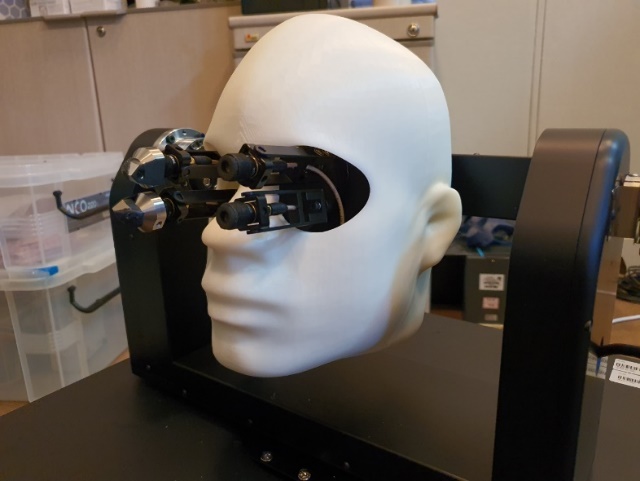 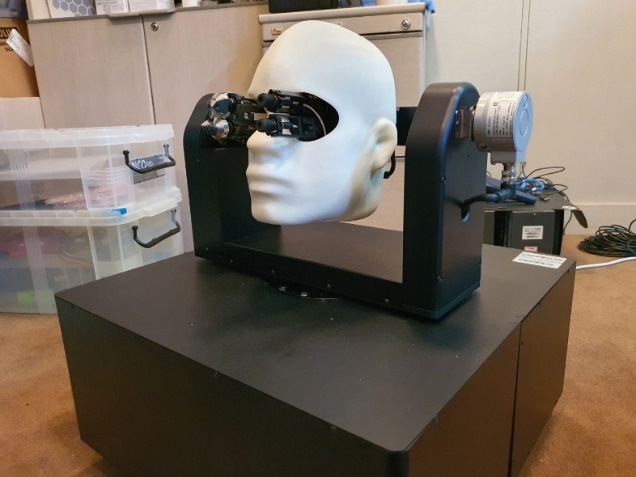 3079-21-0036-01-0000-Session-18-WG-Closing-Plenary
36
Next Agenda for P3079.2
Standard draft writing for P3079.2
Reviewing contribution documents
Continue discussion on the character generation for P3079.2 standard
3079-21-0036-01-0000-Session-18-WG-Closing-Plenary
37
Attendees
3079-21-0036-01-0000-Session-18-WG-Closing-Plenary
38
Future Sessions – 2021
October 04-08 2021, TTA, Sungnam, Korea (TBD)
3079-21-0036-01-0000-Session-18-WG-Closing-Plenary
39
Future Sessions – 2022
February 07-11 2022, KRISS Office, 267 Gajeong-ro, Yuseong-gu, Daejeon, Republic of Korea
April 25-29 2022, 3 Park Avenue, (​IEEE-SA Office), New York City, New York 10016
July 25-29 2022, Barcelona, Spain (Air B&B)
October 24-28 2022, E-1904 Aoyama-Twin Tower Bldg.,1-1-1 Minami-aoyama, Minato-ku, Tokyo 107-0062, Japan Tokyo, Japan
3079-21-0036-01-0000-Session-18-WG-Closing-Plenary
40
Thank You